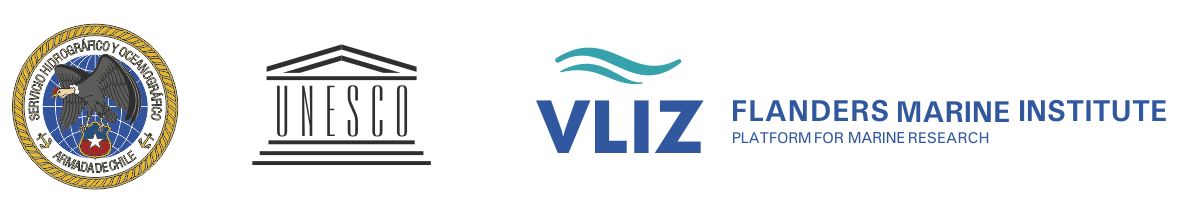 Taller

“Acceso compartido a datos de Nivel del Mar:
Herramienta para una respuesta Regional
efectiva ante Emergencias de Tsunami”. 


27 al 30 de septiembre 
Valparaíso - Chile
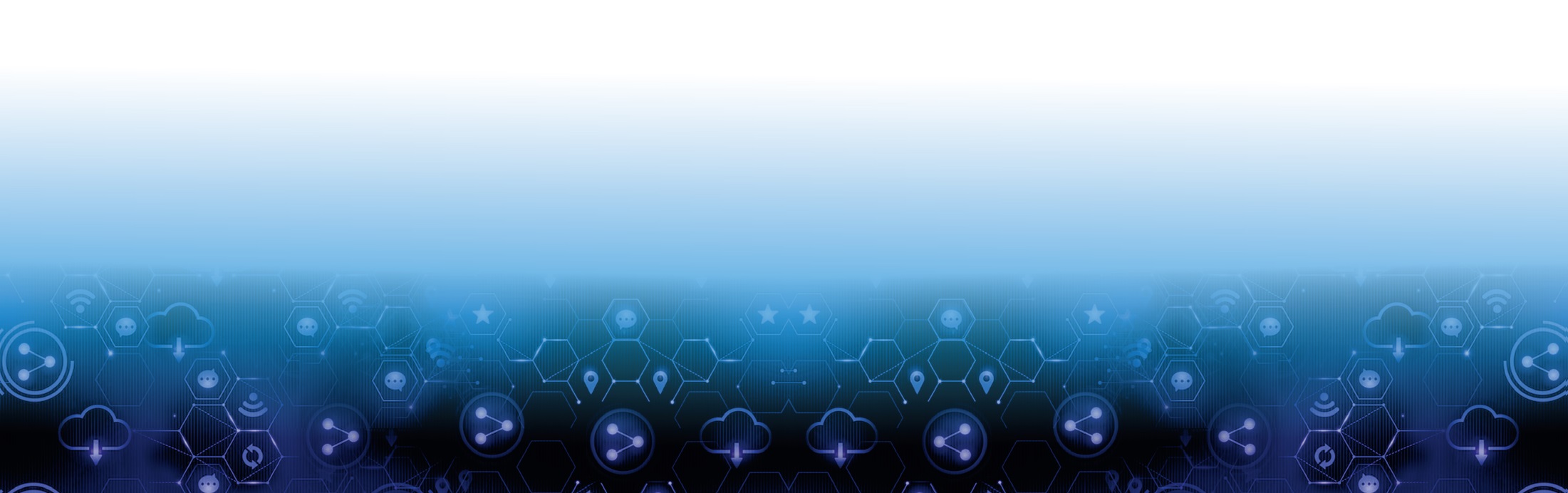 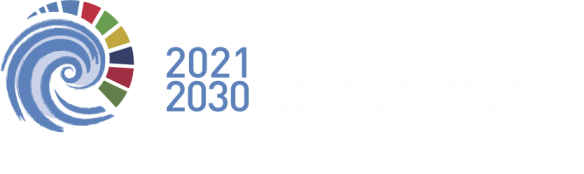 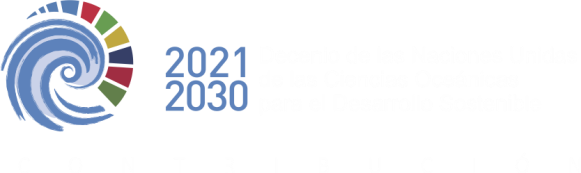 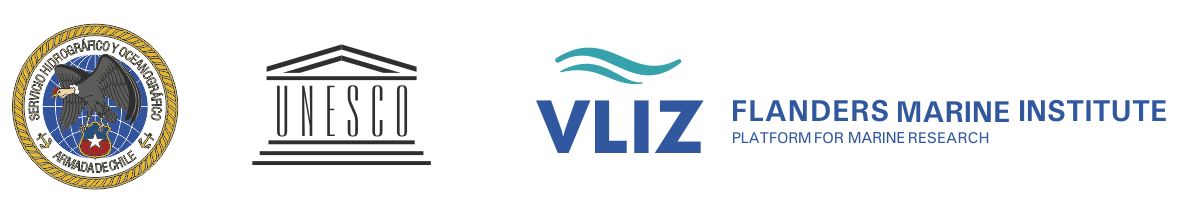 Sensor integration and data format design
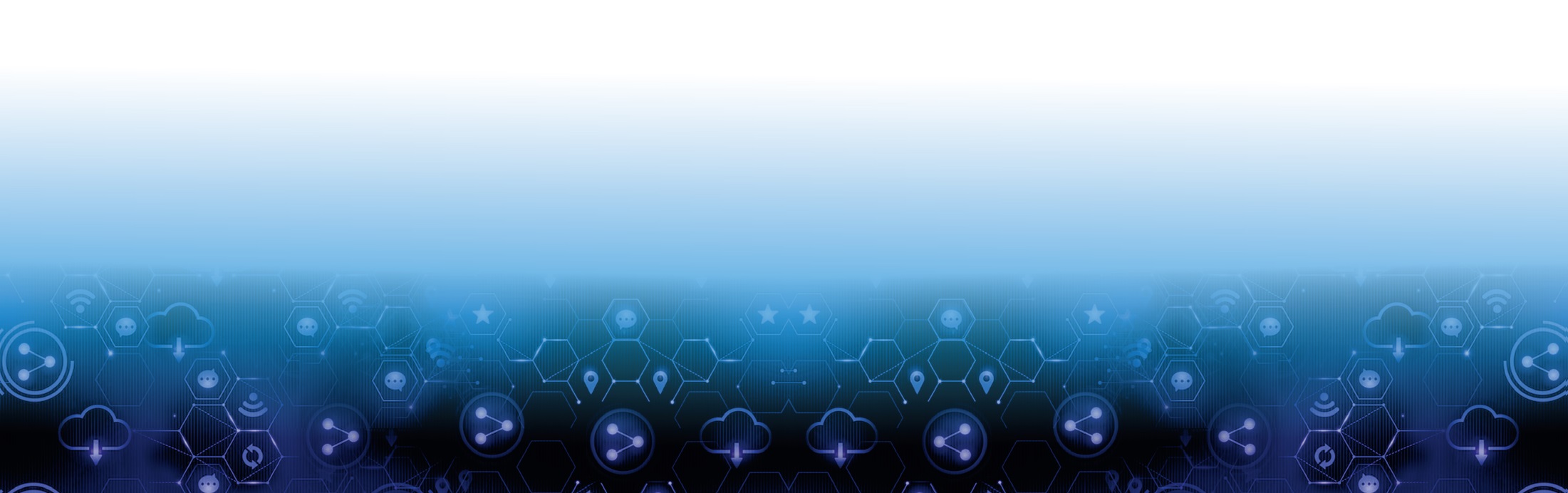 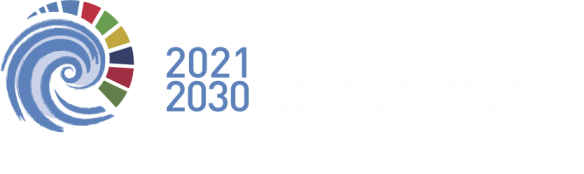 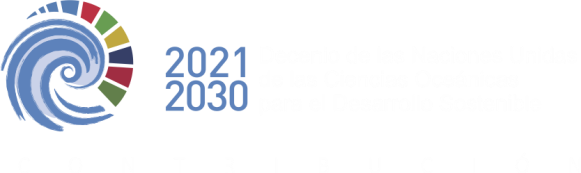 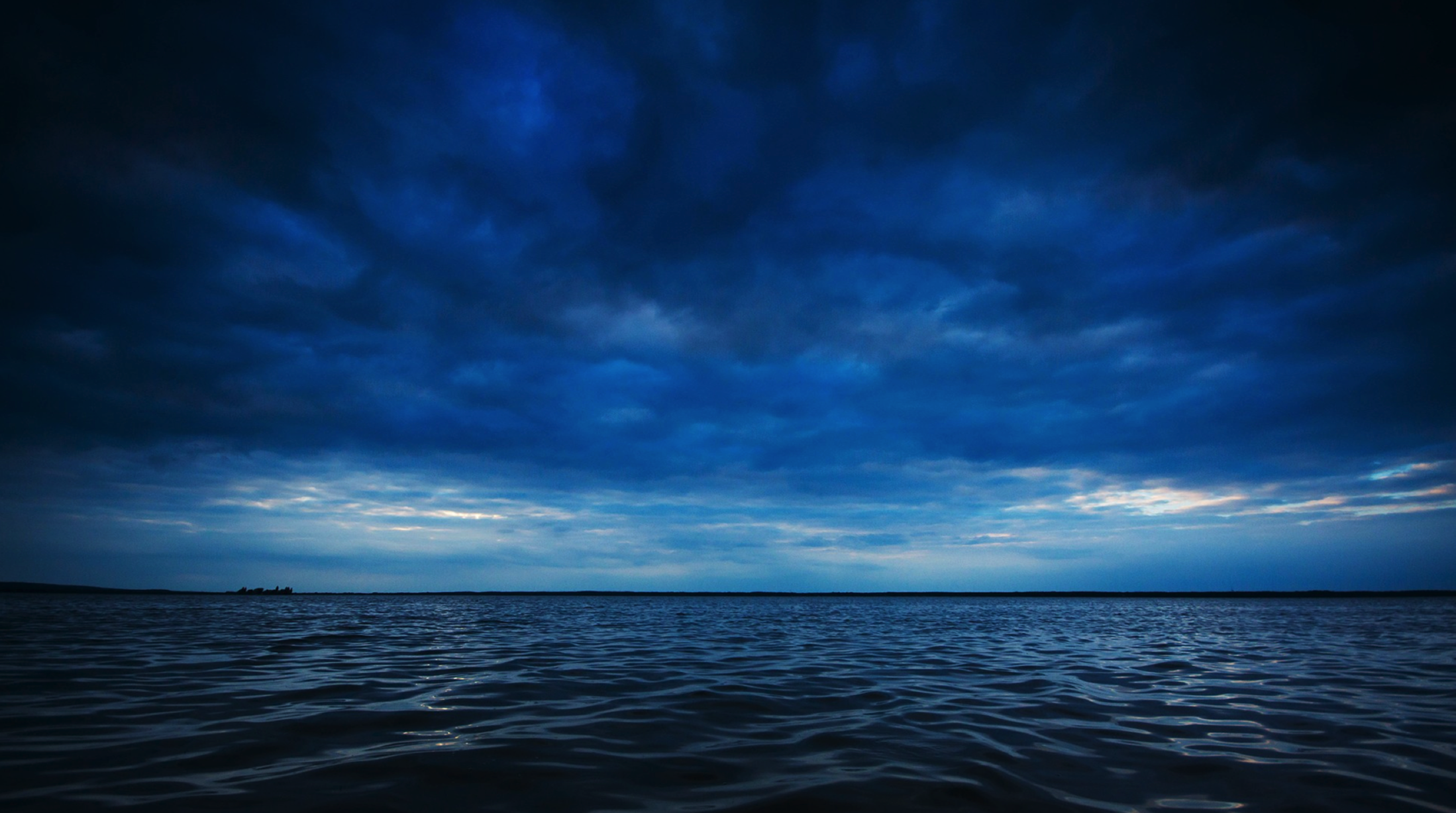 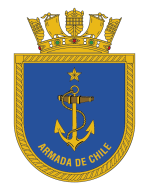 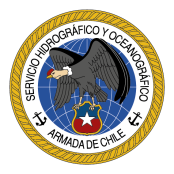 Sensor Integration and Data Format Design
P A T R I O T I S M O
HONOR
LEALTAD
VALENTÍA
INTEGRIDAD
DEBER
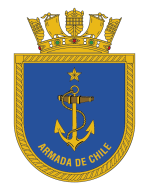 Preliminary Overview
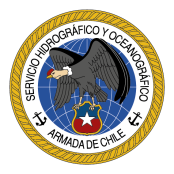 Sensor Integration

Hardware Connections

Installation Site operational requirements

DCP software programming

Telemetry Options available

Data format constraints
P A T R I O T I S M O
HONOR
LEALTAD
VALENTÍA
INTEGRIDAD
DEBER
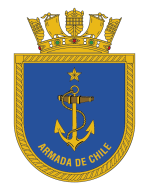 GOES format Constraints
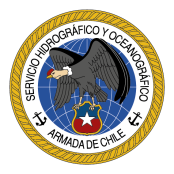 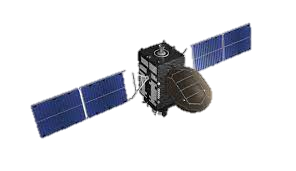 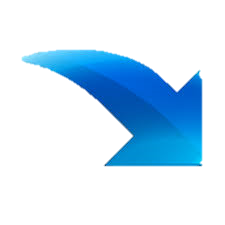 SHOA
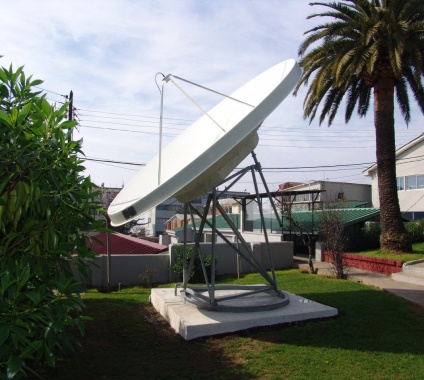 GOES DATA FORMAT
ADC0D05612139180751G43+0NN217EXE00104 
2263 2251 2143 2339 2101 
4100 4183 4024 4229 4019 
21.2 
068 
17.9 
1012.8 
14.3 
428 
382
LAN
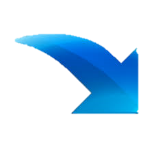 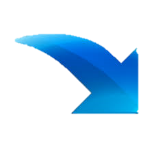 DCP ID
Year (20xx)
Julian Day
HHMMSS
Antenna Power
GOES Channel
Pressure sensor data (mm)
Radar Sensor Data (mm)
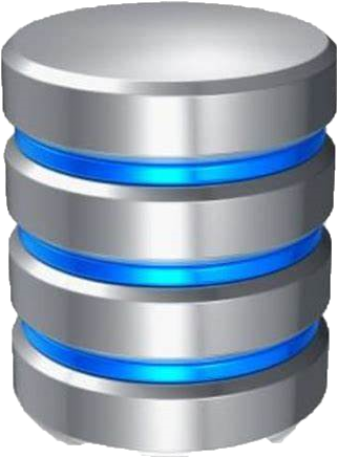 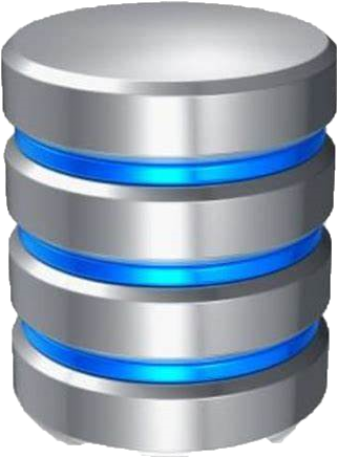 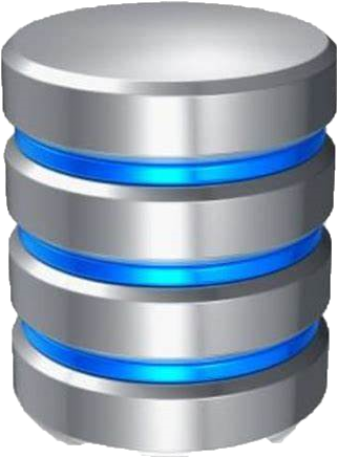 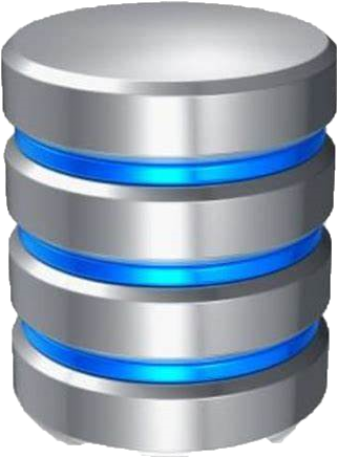 Datacenter 01
Datacenter 02
P A T R I O T I S M O
HONOR
LEALTAD
VALENTÍA
INTEGRIDAD
DEBER
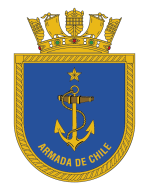 GOES format Constraints
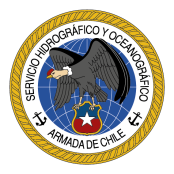 GOES DATA FORMAT
ADC0D05612139180751G43+0NN217EXE00104 
2263 2251 2143 2339 2101 
4100 4183 4024 4229 4019 
21.2 
068 
17.9 
1012.8 
14.3 
428 
382
DCP ID
Year (20xx)
Julian Day
HHMMSS
Antenna Power
GOES Channel
Pressure sensor data (mm)
Radar Sensor Data (mm)
Formatting script before Data Transmission
(S:ARI_GOES;D:180512;T:180751;WL-K:2101;WL-V:4019;TA:21.2;RH:068;TW:17.9;BP:1012.8;BAT:14.3)
(S:ARI_GOES;D:180512;T:180651;WL-K:2339;WL-V:4229;TA:21.2;RH:068;TW:17.9;BP:1012.8;BAT:14.3)
(S:ARI_GOES;D:180512;T:180551;WL-K:2143;WL-V:4024;TA:21.2;RH:068;TW:17.9;BP:1012.8;BAT:14.3)
(S:ARI_GOES;D:180512;T:180451;WL-K:2251;WL-V:4183;TA:21.2;RH:068;TW:17.9;BP:1012.8;BAT:14.3)
(S:ARI_GOES;D:180512;T:180351;WL-K:2263;WL-V:4100;TA:21.2;RH:068;TW:17.9;BP:1012.8;BAT:14.3)
P A T R I O T I S M O
HONOR
LEALTAD
VALENTÍA
INTEGRIDAD
DEBER
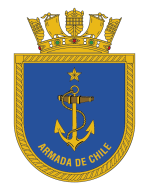 BGAN and GPRS Format Constraints
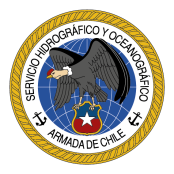 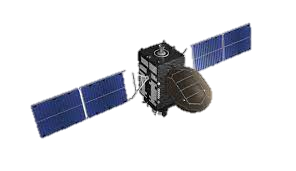 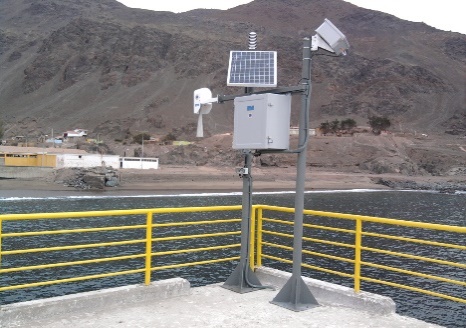 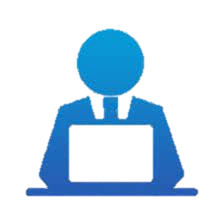 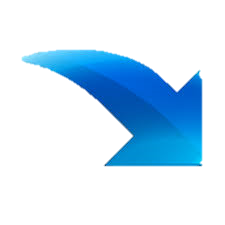 GPRS
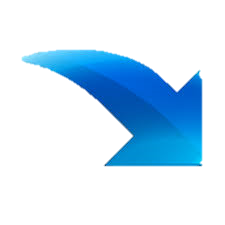 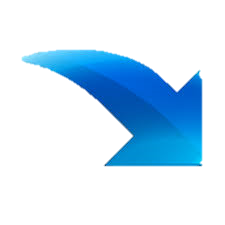 BGAN
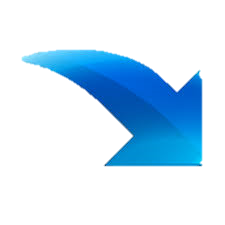 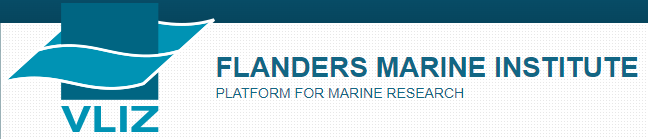 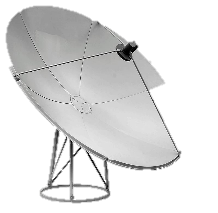 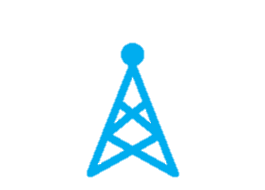 Land based Internet
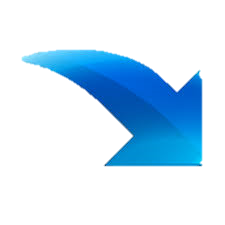 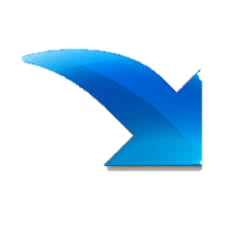 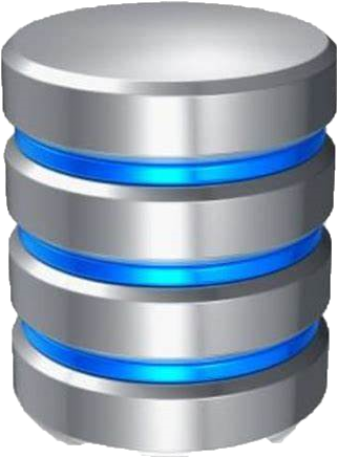 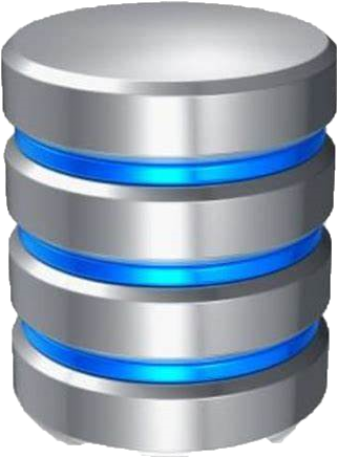 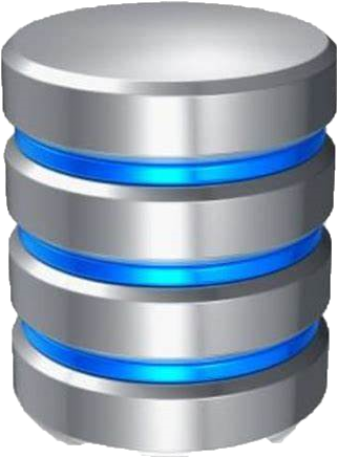 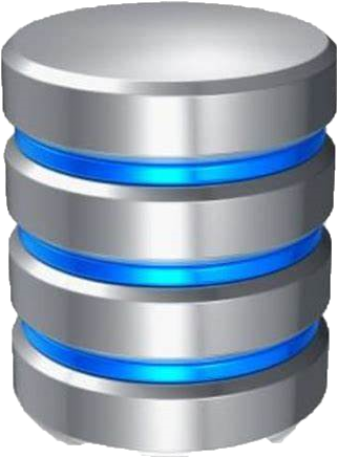 LAN
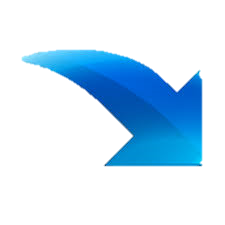 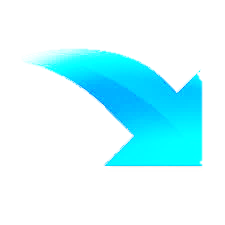 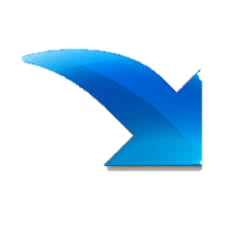 Pull
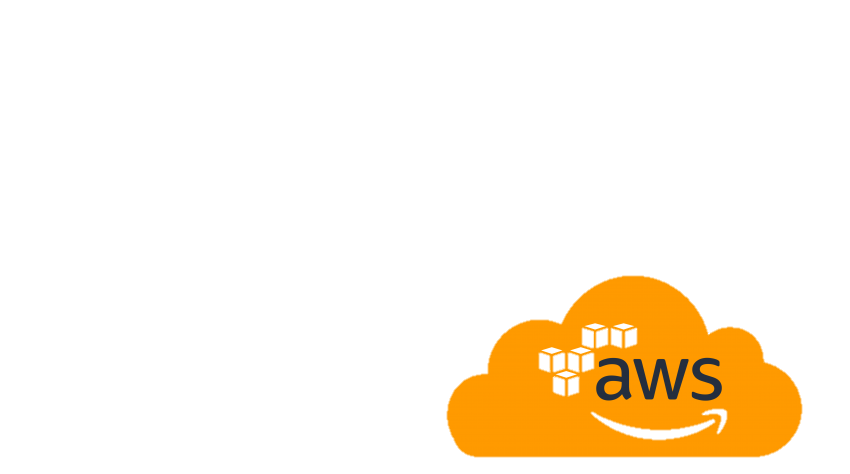 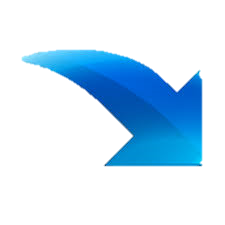 DataC 01
DataC 02
P A T R I O T I S M O
HONOR
LEALTAD
VALENTÍA
INTEGRIDAD
DEBER
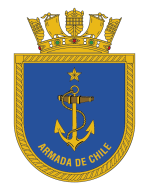 BGAN and GPRS Format Constraints
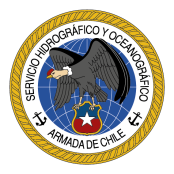 Format operation takes place at DCP


Optimize Sensors data format (Avoid decimals to sabe spaces)

Avoids complex hardware for data receivers

Destination can be set as IP Adress or domain name

Simplifies Data Base structure by using same format for all Telemetry Options

S (Station code): XXX_GOES/BGAN/GPRS
(S:ARI_GPRS;D:180512;T:180751;WL-K:2101;WL-V:4019;TA:21.2;RH:068;TW:17.9;BP:1012.8;BAT:14.3)
(S:ARI_GPRS;D:180512;T:180651;WL-K:2339;WL-V:4229;TA:21.2;RH:068;TW:17.9;BP:1012.8;BAT:14.3)
(S:ARI_GPRS;D:180512;T:180551;WL-K:2143;WL-V:4024;TA:21.2;RH:068;TW:17.9;BP:1012.8;BAT:14.3)
(S:ARI_GPRS;D:180512;T:180451;WL-K:2251;WL-V:4183;TA:21.2;RH:068;TW:17.9;BP:1012.8;BAT:14.3)
(S:ARI_GPRS;D:180512;T:180351;WL-K:2263;WL-V:4100;TA:21.2;RH:068;TW:17.9;BP:1012.8;BAT:14.3)
P A T R I O T I S M O
HONOR
LEALTAD
VALENTÍA
INTEGRIDAD
DEBER
Thank you for your attention
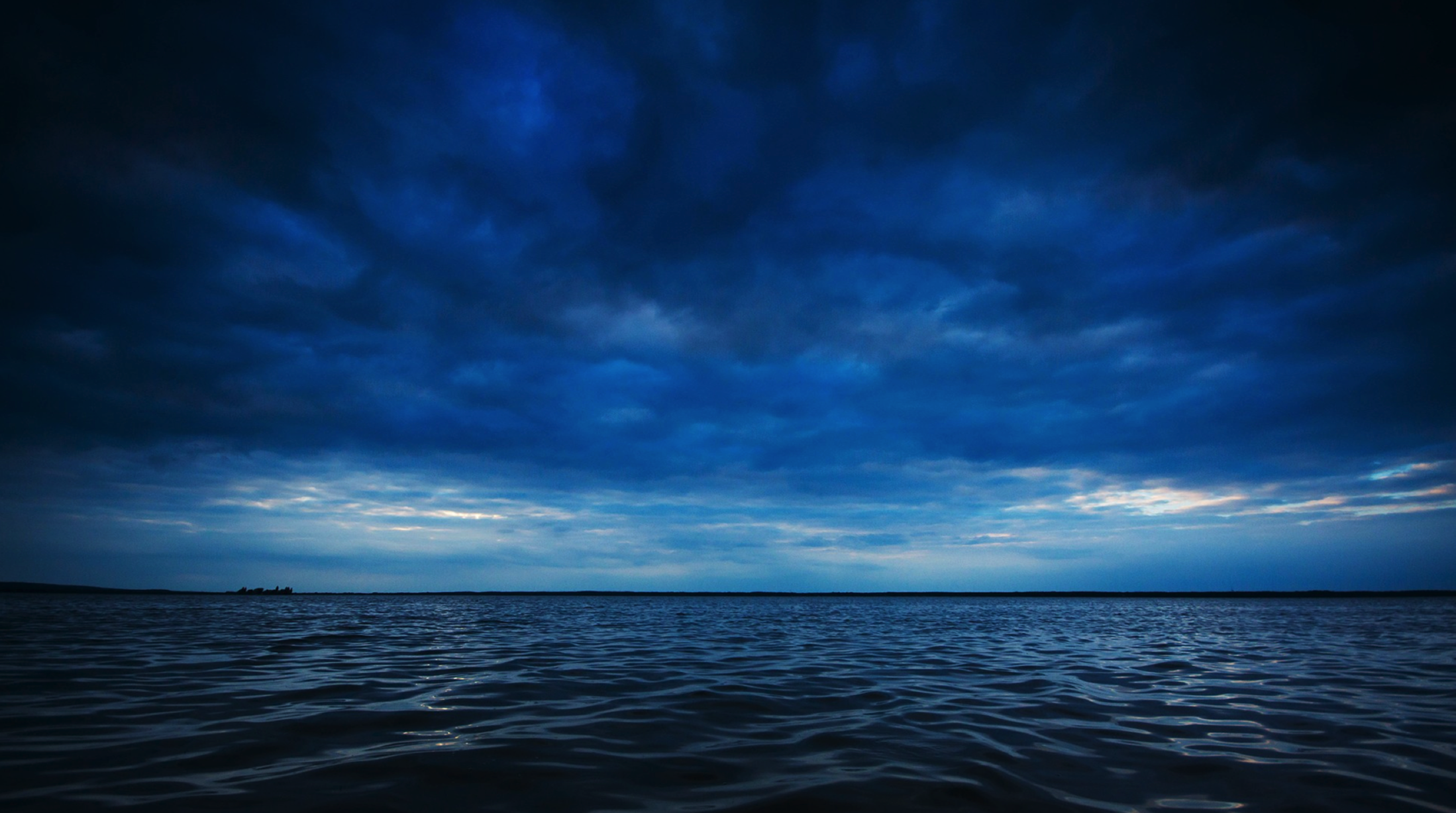 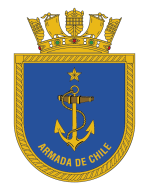 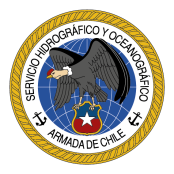 P A T R I O T I S M O
HONOR
LEALTAD
VALENTÍA
INTEGRIDAD
DEBER